結婚支援者・親向けセミナー
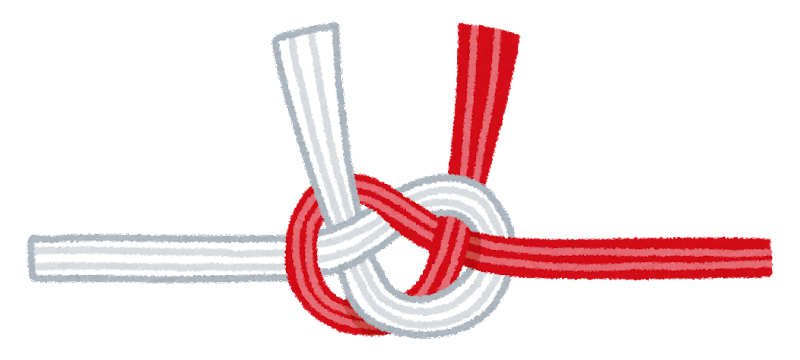 「子どもが結婚しない
　     本当の理由」とは
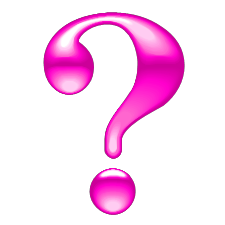 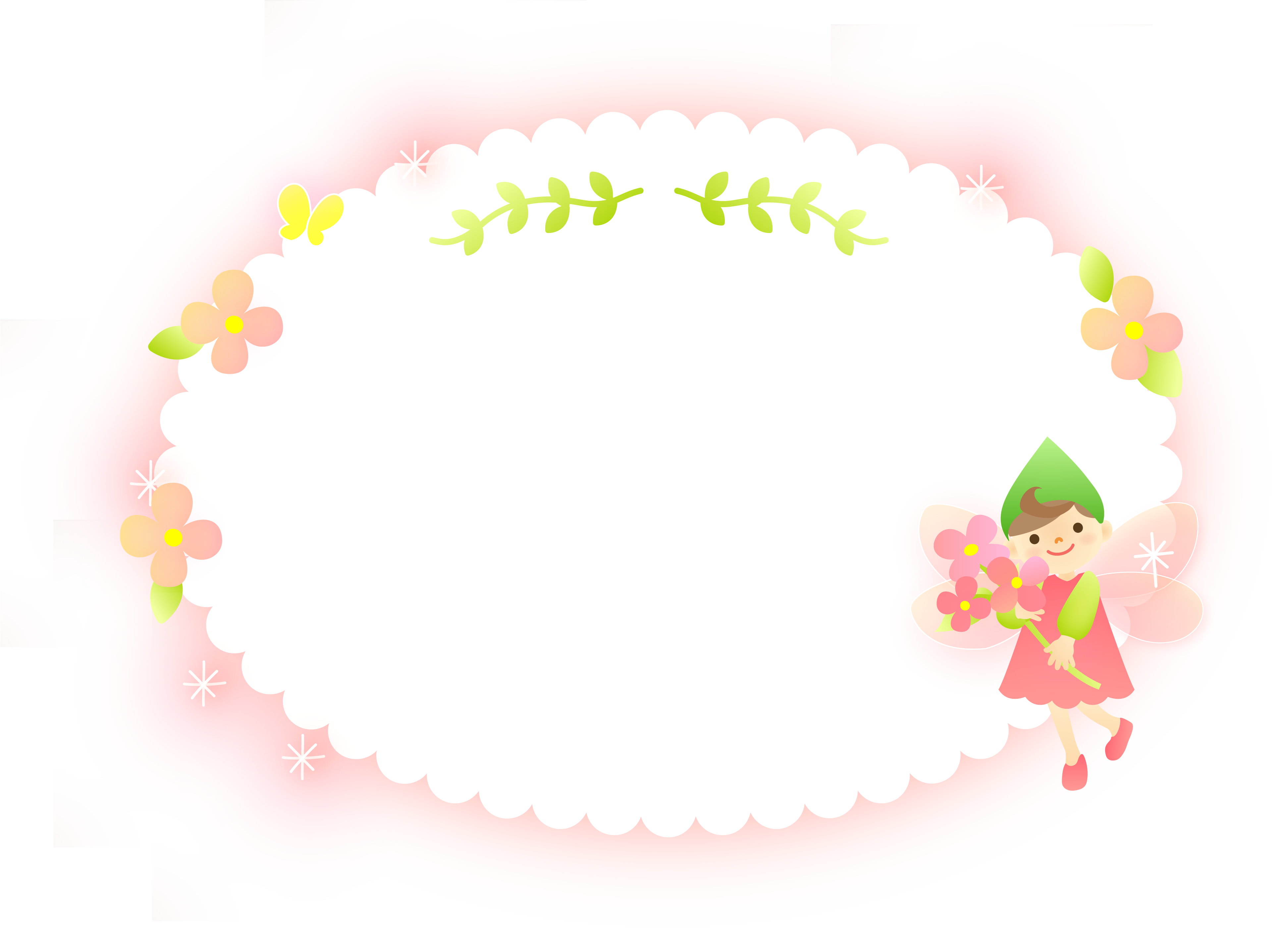 ウソのようなホントのお話
「飛べない男」・・・婚活歴２２年進行中
「４７年の婚活」に終止符
「がん・嫁姑・子どもの三重苦」を乗り越え結婚
結婚式は子育て卒業式
「感謝のメッセージ」は親の子育て通信簿　　　
結婚支援のスキルアップ
「あなただったらどうする？」グループワーク
「おかやま出会い・結婚サポートセンター津山」のご紹介
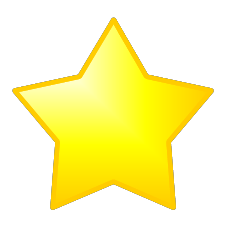 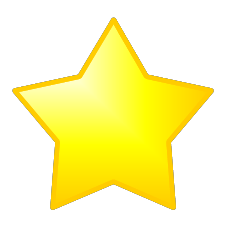 参加費
無料
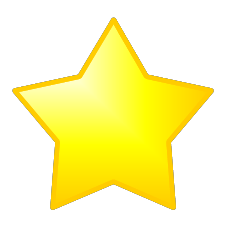 講　　師
マリッジコミュニケーション代表
一般社団法人かがわ結婚推進協会　代表理事
　脇　光雄　氏
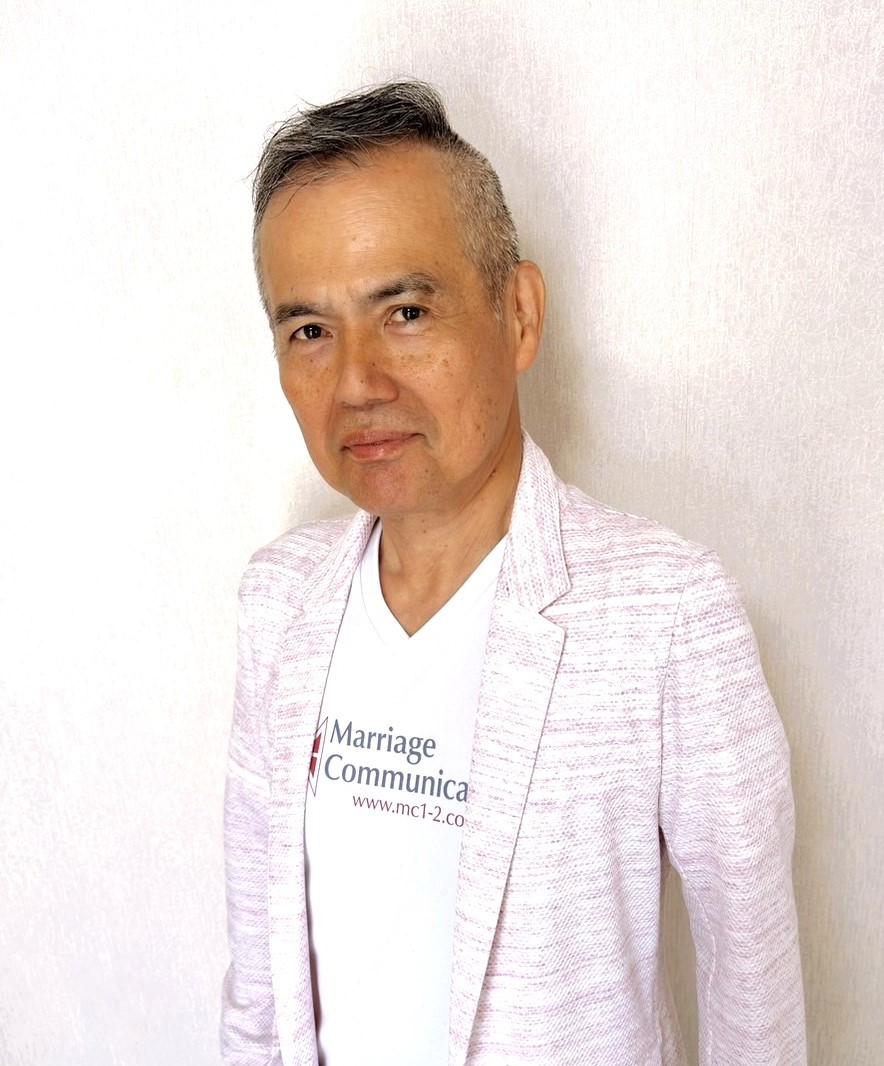 【講師プロフィール】
　企画した婚活パーティ参加者は10,500名以上、お見合い数約2,500組以上、　
　成婚数200組以上の実績。また、日本結婚相談協（JBA）の全国の仲人向けの　
　講師や自治体での講演も多数。
　著書には、文芸社刊「ゼロからはじめる婚活入門」、
　電子書籍　縁結びのお守り「ゼロからはじめる婚活入門」がある。
10
10
22
22
■日　時：令和５年　 　 　　 月　　  　　 日（日曜日）
■場　所：津山市立図書館内　視聴覚室　（津山市新魚町１７　アルネ・津山４階　）
■対　象：縁むすびサポーター等の結婚支援者や独身者の親など、結婚支援に関心ある方
■定　員：６０名
■申込締切：令和５年１０月１６日（月）
■申込方法：電話またはＦＡＸ、メール、ＷＥＢ専用申込フォームより
                 お申込みください。※詳細は裏面をご確認ください。
13:30～15:30
13:30～15:30
WEBからのお申し込みは　　
　　　コチラから👇
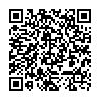 ■主催：津山圏域定住自立圏（津山市･鏡野町･勝央町･奈義町･久米南町･美咲町）
 ■共催：津山市立図書館　　津山男女共同参画センター「さん・さん」
 【お問合わせ・お申込み先】津山市仕事・移住支援室
 TEL：０８６８-２４-３６３３  FAX：０８６８-２２-９６４７　Mail：sigoto-iju@city.tsuyama.lg.jp
結婚支援者・親向けセミナー受講申込書
「結婚支援者・親向けセミナー」の受講をご希望の方は、
　　　　　　　下記の方法でお申し込みください。
WEBからのお申し込み
 https://www.city.tsuyama.lg.jp/form2/?id=179
　



　　お電話でのお申し込み
　　 TEL:０８６８－２４－３６３３

　　メールでのお申し込み
   ｱﾄﾞﾚｽ:sigoto-iju@city.tsuyama.lg.jp
     　お名前、ご住所、お電話番号をご記載ください。

　　ＦＡＸでのお申し込み
    　本申込書に必要事項を記入し、そのままＦＡＸしてください。
  　 FAX:０８６８－２２－９６４７
　　　　　　　　　　　　　

　　 　        申し込み締め切り：１０月１６日（月）
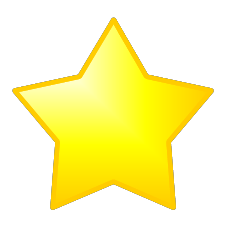 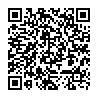 WEBからのお申し込みは　　　
　　　　　　　コチラから☞
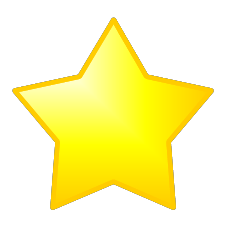 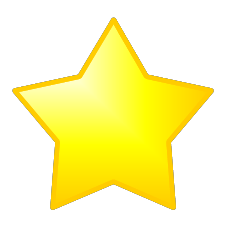 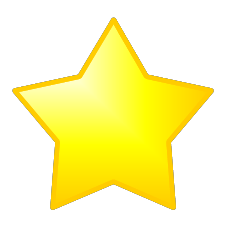